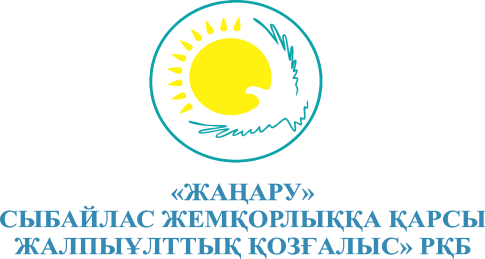 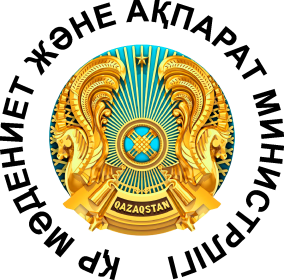 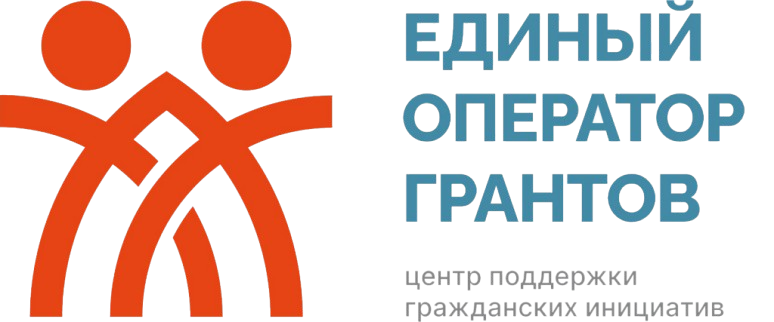 Республиканское общественное объединение «Общенациональное движение против коррупции «ЖАҢАРУ»
Проведение опроса в целевых группах в рамках проекта  «Проведение комплекса мероприятий по повышению правовой грамотности молодежи и уровня доверия к правоохранительным органам»
Астана 
2024 год
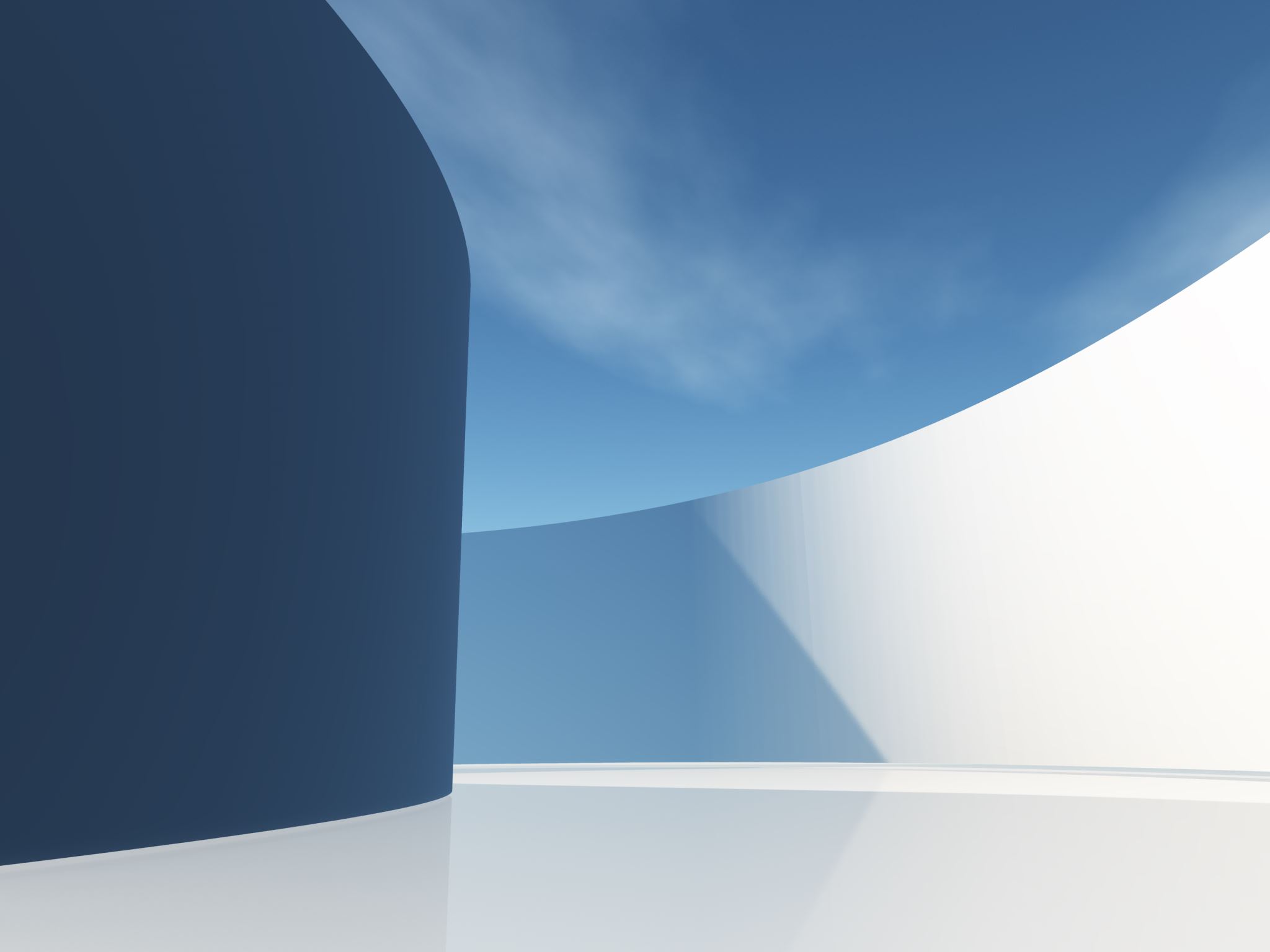 ИМИДЖ ПРАВООХРАНИТЕЛЬНЫХ ОРГАНОВ
ОТЧЕТ ПО РЕЗУЛЬТАТАМ СОЦИОЛОГИЧЕСКОГО ИССЛЕДОВАНИЯ


АСТАНА - 2024
СОДЕРЖАНИЕ 


Введение……………………………………………………………………………………………………………………………………………………… 3
Об исследовании……………………………………………………………………………………………………………………………………………...4  
Резюме (выводы и обобщения)……………………………………………………………………………………………………………………………..5
Демография…………………………………………………………………………………………………………………………………………………… 7
Обзор результатов социологического исследования……………………………………………………………………………………………..….…10
ВВЕДЕНИЕ
Имидж - главная составляющая профессионализма, которая напрямую зависит от оценки общества в отношении правоохранительных органов. Имидж должен обеспечивать работу в условиях общественной поддержки и понимания населением сути и функционального предназначения правоохранительных органов. 
Казахстанская молодежь как важнейшая социально ресурсная группа общества - носитель образа правоохранительных органов, который оказывает влияние на выраженность ее законопослушного поведения. Признание общественного мнения молодежи одним из основных критериев оценки деятельности правоохранительных органов определяет актуальность и практическую значимость исследования.
Другим важным контекстом, определяющим актуальность исследования, является то, что ценностные ориентации и поведенческие установки молодежи имеют приоритетное значение с точки зрения государственного стратегирования в области социально-экономического и политического развития страны.
От того, насколько позитивно и доверительно будет относиться молодежь к правоохранительным органам, зависит  поддержание социального порядка в обществе через сотрудничество.
Именно студенческая молодежь имеет потенциал, направленный на конструктивный диалог с органами правопорядка, поскольку в большей степени, чем неучащаяся молодежь, способна оценить необходимость и востребованность деятельности этих структур. 

Социологическое исследование направлено на изучение общественного мнения молодежи о правоохранительных органах, а также имиджевых черт их «собирательного образа». Его эмпирическую основу составляют данные онлайн-опроса студентов Академии «BOLASHAQ». Рекрутинг респондентов  и контроль за выборкой осуществлялись в автоматическом режиме. На академической онлайн-панели из базы контактных данных системой фильтрации отбирались к участию в опросе только подходящие респонденты. Анкеты предусматривали скрининговый блок вопросов для отсева респондентов, не соответствовавших требованиям исследования. Квоты опроса (пол, возраст, курс обучения) закрывались по мере набора необходимого количества результативных анкет, после чего массив в формате Excel сгружался для обработки и анализа данных. Выборочная совокупность репрезентирует структуру генеральной совокупности.

Результаты проведенного исследования представлены в настоящем отчете. Полученная информация может быть использована в работе пресс-служб МВД РК, подразделений информации и общественных связей.
ОБ ИССЛЕДОВАНИИ
ВЫБОРКА И ГЕОЛОКАЦИЯ

Сроки исследования: 21 октября – 21 ноября  2024 г.

Геолокация: г. Караганда

Объем выборки:  300 респондентов (или 60,1% от общего числа студентов очной формы обучения –  всего 499 человек)


ЦЕЛЬ И ЗАДАЧИ ИССЛЕДОВАНИЯ

Объект исследования: Студенты 1-5 курсов очной формы обучения, разных образовательных программ

Предмет исследования: Отношение студенческой молодежи к правоохранительным органам: доверие и ощущение личной защищенности от произвола

Гипотеза: Ожидается повышение доверия к правоохранительным органам и укрепление чувства личной защищенности от произвола
Цель: 
Изучение и анализ отношения молодежи к правоохранительным органам

Задачи:
Определить основные черты «собирательного образа» правоохранительных органов
Выяснить характер восприятия деятельности правоохранительных органов в правовом отношении
Установить уровень доверия правоохранительным органам
Проанализировать характер изменений ощущения респондентов личной защищенности от произвола правоохранительных органов в интервале одного года
Выявить степень уверенности респондентов в личной защищенности от произвола правоохранительных органов
РЕЗЮМЕ (ВЫВОДЫ И ОБОБЩЕНИЯ)
Анализ результатов проведенного исследования выявил ряд позитивных трендов:

В восприятии студентов сложился устойчиво положительный образ правоохранительных органов, ассоциируемый с ответственностью за безопасность общества (53,7%), профессионализмом (52,3%),  хорошей технической и боевой оснащенностью (29,7%), прозрачностью деятельности (29,3%). Все показатели указанных характеристик превышают минимально необходимый уровень (в 25%), отражающий устойчивость общественного / группового мнения.

По всем пунктам, касающимся правовой стороны решения проблем внутренней безопасности, баланс студенческих оценок смещен в сторону признания эффективности действий правоохранительных органов в рамках закона (47%).

Поддается фиксации критически высокий уровень доверия студентов правоохранительным органам – 62,6% полностью и скорее доверяют им. Слово «скорее» несет в себе смысл авансируемого доверия, поскольку у многих молодых людей, не имеющих личного опыта взаимодействия с правоохранительными органами, образ последних складывается на основании коллективных
представлений и стереотипов, характерных для той среды, в которой они живут и общаются, включая Интернет и СМИ.

У подавляющего большинства студентов нет страха перед произволом правоохранительных органов. 68,3% полностью и скорее чувствуют свою личную защищенность от него. Совокупный показатель полярных мнений (полной и скорее незащищенности) имеет статистически малозначимую величину – 7,6%. Разрыв между этими показателями – 9 раз. Причем, что интересно, среди тех, кто полностью уверен в своей защищенности, 53,1% указали, что это чувство усилилось, окрепло за последний год; 34,4%  - что оно стабильно сохраняется, такое же как и год назад. В составе студентов, скорее защищенных от произвола, отмечается обратная тенденция: у 60,6% это чувство остается таким же, как и год назад, у 21,1% оно повысилось.

Вывод
По результатам проведенного социологического исследования поддается фиксации позитивный рост самооценки защищенности студенческой молодежи от произвола правоохранительных органов. Это важный индикатор положительного отношения молодых людей к правоохранительной сфере. В пользу такого вывода говорит и высокий показатель доверия  респондентов к правоохранительным органам. Для закрепления этого тренда необходимо выстраивание системной работы вузов и правоохранительных органов.
РЕЗЮМЕ (ВЫВОДЫ И ОБОБЩЕНИЯ)
РЕКОМЕНДАЦИИ

Целенаправленное формирование имиджа органов  правопорядка должно быть составной частью общей информационной политики МВД РК. Оно позволит создать существенное препятствие для трансляции субъективной оценки деятельности правоохранительных органов и способствовать более конструктивному социальному диалогу между правоохранительными органами и цифровым поколением молодежи. Транспарентность работы правоохранительных органов, формирование готовности молодежи участвовать в правовой практике принесут больший эффект, чем противодействие уже существующей преступности. 

Нынешняя студенческая молодежь – разновозрастная и даже разнопоколенная – от 18 до 35 лет, встречаются и 40-летние, в том числе среди первокурсников. Многие вынуждены совмещать учебу с работой, чтобы оплачивать обучение. В отличие от советского, цифровое поколение молодежи (отдельные категории студентов даже молодежью не назовешь) более атомизировано (не признает коллективности, уклоняется от общественных работ во внеучебное время и др.), прагматично и критично в своих оценках. Безусловно, это создает трудности для налаживания системного взаимодействия правоохранительных органов с вузами. Однако, выявленное в ходе опроса доброжелательное
отношение к правоохранительным органам со стороны большинства студентов, говорит о преодолимости этих трудностей. Учитывая, что студенческая молодежь – это завтрашнее поколение, которое станет полноправным носителем социального контроля в сфере работы правоохранительных структур, а также сами правоохранительные органы будут пополняться из рядов молодежи, необходимо выстраивать эффективное сотрудничество правоохранительных структур и высших учебных заведений с использованием исследований общественного мнения молодежи. Последние необходимо проводить в режиме мониторинга для улучшения коммуникации путем анализа роли обеих сторон и разработки предложений о том, как управлять взаимодействием для обеспечения успешного партнерства. 

Вузам требуется содействие со стороны правоохранительных органов в организации правовой практики как одного из элементов учебного процесса. Для правоохранительных органов  это будет подспорьем в изучении и подготовке возможного кадрового резерва. 

Чтобы заложить  правовой фундамент  для укрепления гражданского общества необходимо повышать правовую культуру молодежи. А это значит осуществление мер образовательного,
РЕЗЮМЕ (ВЫВОДЫ И ОБОБЩЕНИЯ)
РЕКОМЕНДАЦИИ

информационного и организационного характера, направленных на создание разнообразных полномасштабных форм правового просвещения молодежи, разъяснений законодательства, прав и обязанностей правовых органов и самих студентов, особенно в случаях возникновения ситуаций противоправного характера.

Проведение регулярных встреч со студенческой молодежью в неформальной обстановке (совместные спортивные состязания, конкурсы музыкальные, литературные, по правовой тематике и др., сдача норм ГТО, пора возрождать эту практику), как представляется, вызовет встречный интерес и позитивный отклик со стороны студенческой молодежи. А главное, придет понимание, что обеспечение правопорядка возможно при тесном сотрудничестве высших учебных заведений и правоохранительных органов.
Целевые группы – непосредственные объекты внимания и патроната (опеки) со стороны правоохранительных органов:

 Девушки, 18-19 летние, горожанки: чаще испытывают затруднения в оценке правовой стороны деятельности правоохранительных органов и собственного чувства защищенности от их  возможного произвола.
.
Юноши, 18-19 летние, сельчане: несколько чаще оценивают деятельность правоохранительных органов как недостаточно эффективную, порой с нарушением  закона и чаще отмечают понижение чувства защищенности от возможного произвола правоохранительных органов.
ДЕМОГРАФИЯ
ДЕМОГРАФИЯ
10
Данные, представленные на диаграммах, отражают пропорции элементов в структуре генеральной совокупности. В составе опрошенных наиболее активно представлены возрастные категории 20-22 лет и 18-19 лет. Средний возраст – 22-23 года. Основной контингент опрошенных – студенты женского пола, чаще всего 18-19 (38,9%) и 20-22 (33,5%) лет. Лишь каждый седьмой респондент - мужского пола, главным образом 20-22 лет (58,1%).  Абсолютное большинство участников опроса – горожане (в основном жители гг. Караганда и Темиртау). Их удельный вес среди девушек – 90,3%, среди юношей – 76,7%. В среднем только каждые восьмой-девятый опрошенные – жители близлежащих к Караганде сельских поселений: в составе девушек – 9,7%, в составе юношей – 23,3%.
10
ДЕМОГРАФИЯ
Наличие работы (%)
Курс обучения (%)
10
В составе выборки чаще всего встречаются студенты первых двух курсов. Их совокупный удельный вес составляет в среднем 71,4%, в разрезе женской и мужской групп – 79% и 48,8% соответственно.  Более двух третей опрошенных студентов совмещают учебу с работой – это доминантный тренд в обследованных группах: среди девушек учатся и работают – 65,8%, среди юношей – 67,4%.
11
ОБЗОР РЕЗУЛЬТАТОВ СОЦИОЛОГИЧЕСКОГО ИССЛЕДОВАНИЯ
ХАРАКТЕРИСТИКИ ПРАВООХРАНИТЕЛЬНЫХ ОРГАНОВ
Какие из нижеперечисленных характеристик, на Ваш взгляд, присущи правоохранительным органам? (%)
Ключевыми характеристиками правоохранительных органов, по мнению более половины опрошенных студентов, являются ответственность за защиту общества и профессионализм. Обе характеристики чаще всего отмечают соответственно: первокурсники (56,8%) и второкурсники (58,1%), девушки (54,9% и 52,9%), 18-19 летние (по 58,9%), неработающие (56,9% и 59,8%), сельчане (62,9% и 60% ).В среднем каждый третий участник опроса считает, что правоохранительным органам присущи такие характеристики, как хорошая техническая и боевая оснащенность, а также прозрачность деятельности. Эти характеристики отражают устойчивость общественного мнения студенческого сообщества. Превышение средних показателей в группах соответственно: четверокурсников (31,4% и 42,9%), девушек (31,1%) и юношей (41,9%), 23-25 летних (по 33,3%), неработающих (30,4% и 59,8%), сельчан (31,4% и 60%).Что касается подготовленности кадрового состава, то эту характеристику отметил лишь каждый пятый опрошенный. Данный показатель не имеет устойчивого характера, поскольку ниже минимально необходимого уровня (25%), отражающего устойчивость группового мнения. Однако частота упоминания этой характеристики выше среднего значения среди третьекурсников (25%), юношей (25,6%), старше 30 лет (34,7%).
10
Примечание: Множественный выбор. Респонденты могли отмечать более одного ответа.
13
ДЕЯТЕЛЬНОСТЬ ПРАВООХРАНИТЕЛЬНЫХ ОРГАНОВ
Как бы Вы оценили действия правоохранительных органов в решении проблем внутренней безопасности? (%)
Эффективность деятельности правоохранительных органов в  обеспечении внутренней безопасности отмечает практически половина опрошенных студентов. В разрезе групп показатели эффективности выше среднего значения – среди юношей (48,8%); 23-25 летних (60%) и 29-30 летних (66,7%); четверокурсников (60%) и пятикурсников (61,5%); неработающих студентов (49%); сельчан (57,1%). Самые низкие показатели зафиксированы в группах 18-19 летних (37,4%) и второкурсников (33,9%). Четверть опрошенных оценивают деятельность правоохранительных органов как недостаточно эффективную, порой с нарушением закона. Данная категория респондентов наиболее активно представлена в группах юношей (34,9%);  18-19 летних (29,9%);студентов 3 курса (39,3%); неработающих (30,4%). Самые низкие показатели – в группах 23-25 летних (20%) и первокурсников (21%).Каждый пятый участник опроса затруднился с ответом. В разрезе групп неопределившиеся чаще встречаются среди девушек (21,8%); 18-19 летних (24,3%) и от 30 лет и старше (24,5%); второкурсников (22,6%); горожан (21,5%). Реже всего – среди юношей (9,3%); 26-28 летних (11,1%); четверокурсников (8,6%); сельчан (8,6%).Лишь каждый 16-й опрошенный ассоциирует правоохранительные органы с абсолютно неэффективной деятельностью, превышением полномочий. Такая оценка чаще, чем в среднем по массиву, встречается среди юношей (7%); 18-19 летних (8,4%); второкурсников (9,7%); работающих студентов (7,6%); сельчан (8,6%).
10
14
Пользуются ли у Вас доверием правоохранительные органы? (%)
Совокупный показатель доверия (в большей или меньшей степени) правоохранительным органам – 62,6%. Полностью доверяют им от 30% девушек до 32,6% юношей; от 23,4% среди 18-19 летних до 53,3% среди 23-25 летних; от 21% среди второкурсников до 38,5% среди пятикурсников; от 29,8% работающих студентов до 31,4% в группе неработающих; от 22,9% среди сельчан до 31,3% среди горожан. Скорее доверяют (по сути авансируют доверие) в равной степени как юноши, так и девушки (соответственно 32,6% и 32,3%), работающие и неработающие (32,3% и 32,4% соответственно); от 22,2% среди 26-28 летних до 36,7% в группе старше 30 лет; от 15,4% среди пятикурсников до 42,9% среди четверокурсников; от 30,2% среди горожан до 48,6% в группе сельчан.Суммарный показатель недоверяющих (полностью и скорее) правоохранительным органам – 21,4% (в 3 раза ниже аналогичного показателя доверия). В целом показатели полного недоверия не столь уж значительно отличаются от среднего показателя (размах колебаний даже в крайних случаях не превышает 3-4 процентных пунктов). Максимальные показатели отсутствия доверия  отмечаются в группах 26-28 летних (11,1%), 18-19 летних (10,3%), старше 30 лет (10,2%), третьекурсников (10,7%). Во всех остальных группах показатели соотносятся со средним значением в сопоставимых пределах. Скорее не доверяют чаще, чем в среднем по массиву, в группах третьекурсников (21,4%) и второкурсников (21%): в возрастной группе 20-22 года (18%).Каждый шестой участник опроса затруднился с ответом. Превышение среднего показателя по массиву (на 4-6 пп.) зафиксировано в группах 23-25 летних (20%), 26-28 летних (22,2%), 29-30 летних (33,3%).
10
15
ДИНАМИКА  ПОКАЗАТЕЛЕЙ ЛИЧНОЙ ЗАЩИЩЕННОСТИ
Практически половина опрошенных студентов стабильно чувствуют свою защищенность от произвола правоохранительных органов. За последний год это чувство не претерпело изменений. В составе данной категории респондентов наиболее активно представлены возрастные категории 26-28 лет (55,6%) и старше 30 лет (57,1%), первокурсники (50%) и четверокурсники (51,4%), работающие студенты (48%), сельчане (54,3%). Несколько чаще по сравнению с юношами ощущение защищенности отмечают девушки – 46,7% против 41,9% соответственно. 

В среднем у каждого четвертого респондента чувство защищенности повысилось за последний год, главным образом у юношей (27,9%), 26-28 летних (33,3%), четверокурсников (31,4%), чаще у сельчан, чем у горожан (25,7% против 22,6% соответственно).

Не имеют определенного мнения в среднем каждые пятый-шестой опрошенные. Среди них чаще встречаются девушки (18,7%), 18-19 летние (20,6%), 23-25 летние (20%) и особенно 29-30 летние (44,4%), второкурсники (22,6%) и пятикурсники (30,8%), неработающие студенты (20,6%).

В среднем каждый восьмой респондент указывает на понижение чувства защищенности от произвола правоохранительных органов. Чаще всего это юноши (14%), 18-19 летние (14%) и 20-22 летние (15,3%), второкурсники (19,4%),  третьекурсники (21,4%) и пятикурсники (23,1%), горожане (14%).
Как изменилось за последний год Ваше чувство защищенности от произвола правоохранительных органов? (%)
10
16
ЧУВСТВО ЛИЧНОЙ ЗАЩИЩЕННОСТИ
Чувствуете ли Вы лично свою защищенность от произвола правоохранительных органов?(%)
В общей сложности 68,3% участников опроса полностью и скорее чувствуют свою личную защищенность от произвола правоохранительных органов. Полностью защищенными ощущают себя в более частых случаях юноши (46,5%), 23-25 летние (53,3%), 26-28 летние (66,7%), старше 30 лет (51%), третьекурсники (39,3%), четверокурсники (37,1%), сельчане (37,1%); скорее защищенными – также юноши (39,5%), 18-19 летние (36,5%), 20-22 летние (38,7%), старше 30 лет (38,8%), первокурсники (39,5%), четверокурсники (42,9%), пятикурсники (46,2%), работающие студенты (37,9%), сельчане (42,9%). 

Беззащитны (полностью и скорее) перед произволом правоохранительных органов, по данным самооценок, в общем целом 7,6% опрошенных студентов (каждый 13-й респондент). Незначительное превышение среднего показателя полной незащищенности (2,3%) фиксируется в группах старше 30 лет (4,1%), первокурсников (3,1%), работающих студентов (3%), сельчан (2,9%); скорее незащищенности (средний показатель – 5,3%) – среди  23-25 летних (6,7%),  второкурсников (6,5%), пятикурсников (7,7%), неработающих учащихся (5,9%), сельчан (5,7%).

В среднем каждый четвертый опрошенный не имеет определенного мнения. Чаще, чем в среднем по массиву, это наблюдается в группах 29-30 летних (33,3%), второкурсников (27,4%), третьекурсников (28,6%), четверокурсников (30,8%), неработающих студентов (27,5%).
10
17
ЧУВСТВО ЛИЧНОЙ ЗАЩИЩЕННОСТИ
10
В составе респондентов, указавших, что испытывают чувство полной защищенности от произвола правоохранительных органов, у более половины за последний год это чувство повысилось, окрепло; у немногим более трети стабильно сохраняется без изменений. Лишь каждый 12-й отмечает ослабление чувства личной защищенности. Среди участников опроса, ощущающих себя скорее защищенными, в преобладающем большинстве случаев отмечается отсутствие изменений. Только на уровне каждого пятого фиксируются изменения в сторону повышения, у каждого девятого – в сторону понижения.
18
Республиканское общественное объединение «Общенациональное движение 
против коррупции «ЖАҢАРУ»
Выполнено в рамках проекта «Проведение комплекса мероприятий по повышению правовой грамотности молодежи и уровня доверия к правоохранительным органам» реализуемой Республиканским общественным объединением «Общенациональное движение против коррупции «ЖАҢАРУ» при поддержке «Центра поддержки гражданских инициатив» Министерства культуры и информации Республики Казахстан.

30 экземпляров
Астана 
2024 год
19